Figure 1. Frequent terms in the unstructured text values of GEO metadata values. This figure shows terms which are ...
Database (Oxford), Volume 2016, , 2016, baw080, https://doi.org/10.1093/database/baw080
The content of this slide may be subject to copyright: please see the slide notes for details.
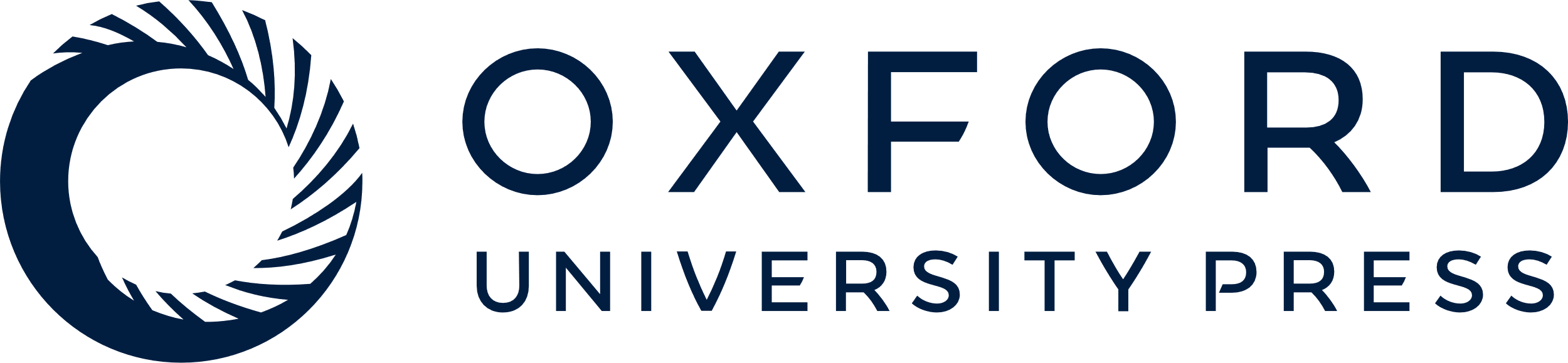 [Speaker Notes: Figure 1. Frequent terms in the unstructured text values of GEO metadata values. This figure shows terms which are frequently used in the unstructured elements of the GEO dataset. Colors and size correspond to the frequency of a term.


Unless provided in the caption above, the following copyright applies to the content of this slide: © The Author(s) 2016. Published by Oxford University Press.This is an Open Access article distributed under the terms of the Creative Commons Attribution License (http://creativecommons.org/licenses/by/4.0/), which permits unrestricted reuse, distribution, and reproduction in any medium, provided the original work is properly cited.]